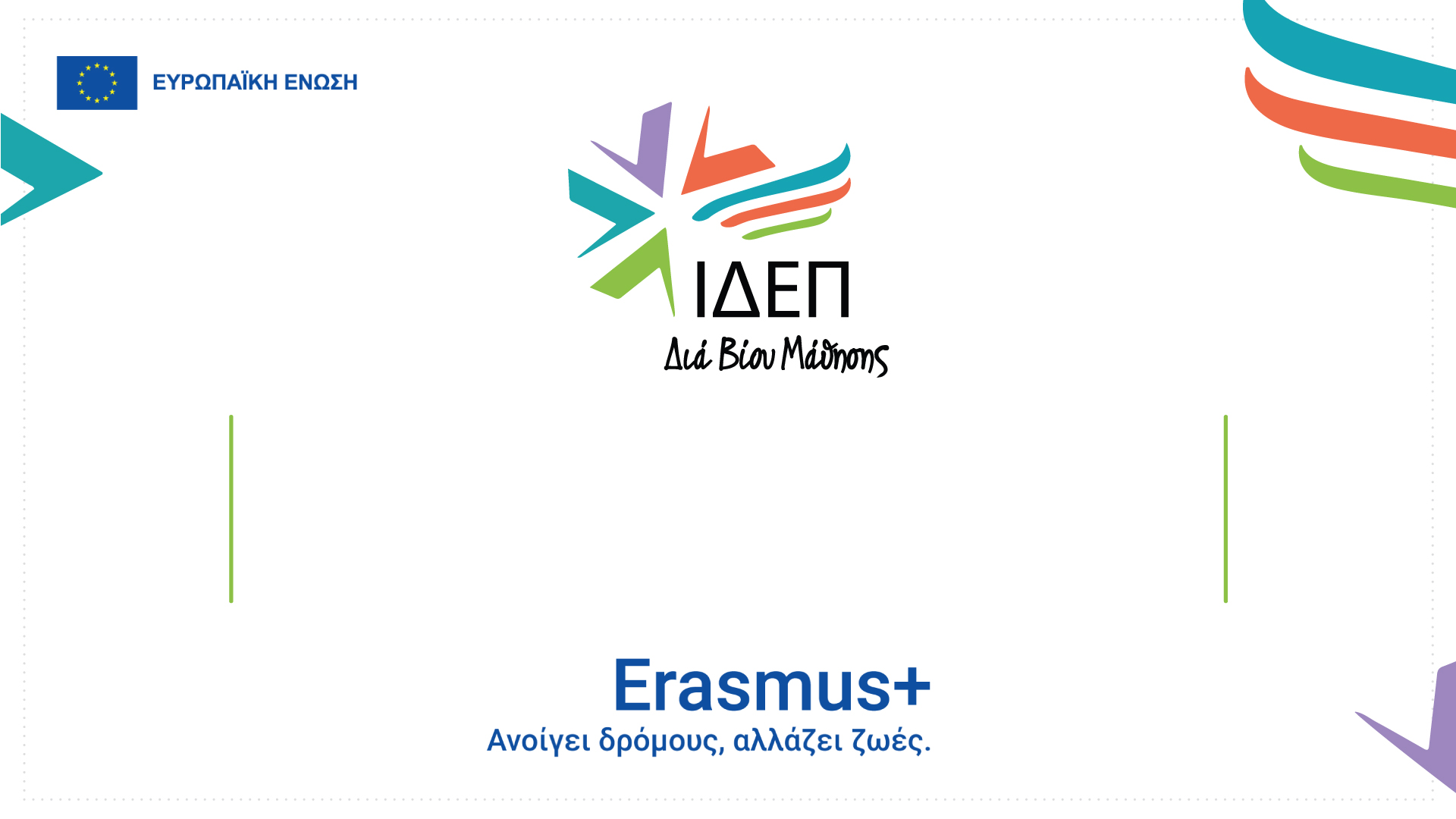 Ενημερωτική Ημερίδα
Διαχείρισης Σχεδίων ΚΑ171 
Πρόσκληση 2023

12 Σεπτεμβρίου 2023
 Ενημερώσεις
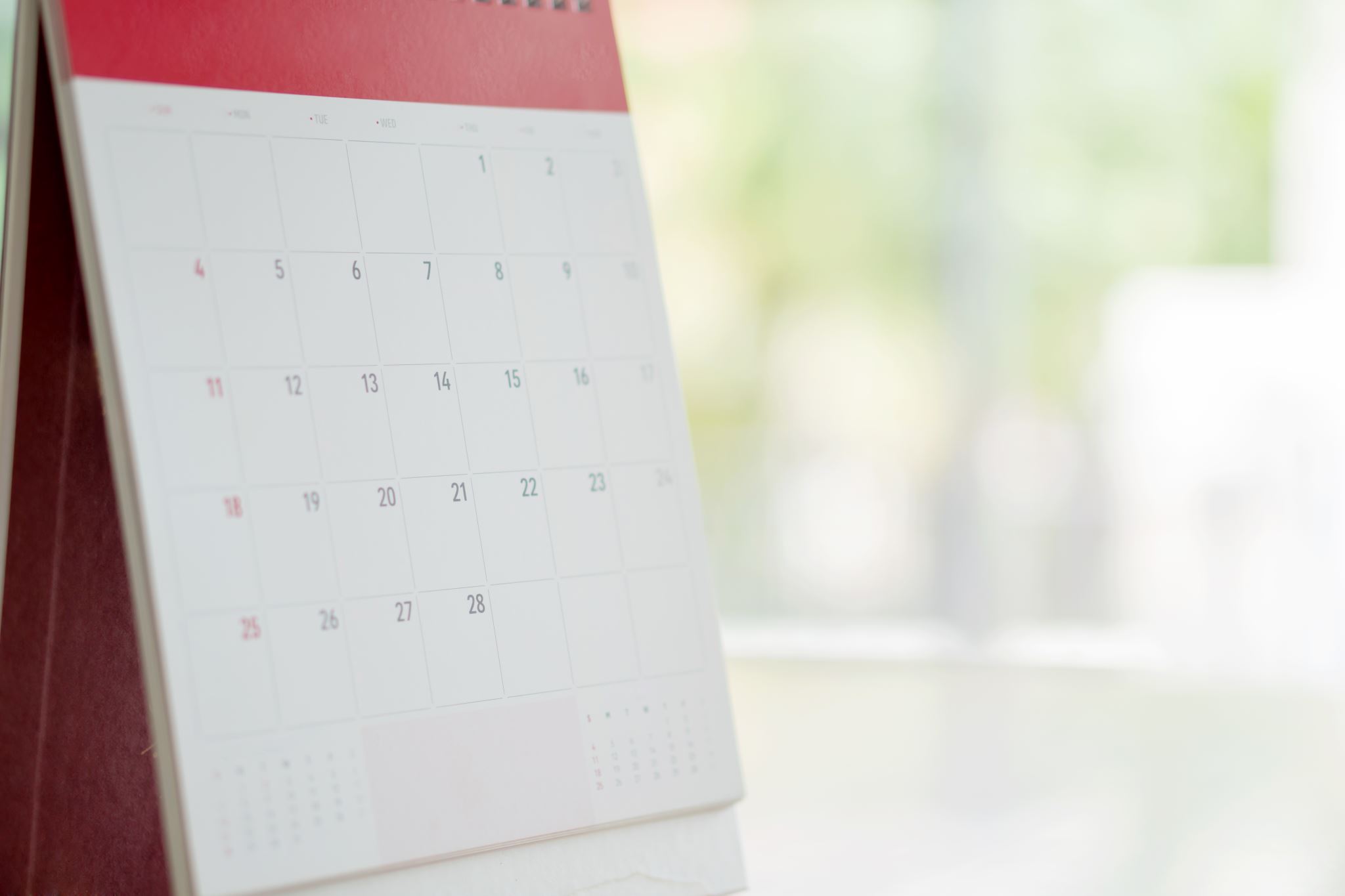 Υποβολή της Ενδιάμεσης Έκθεσης Πρόσκληση 2022 KA171-

 Σχετική ενημέρωση θα σταλεί στις 15 Σεπτεμβρίου
5
 Eνότητες
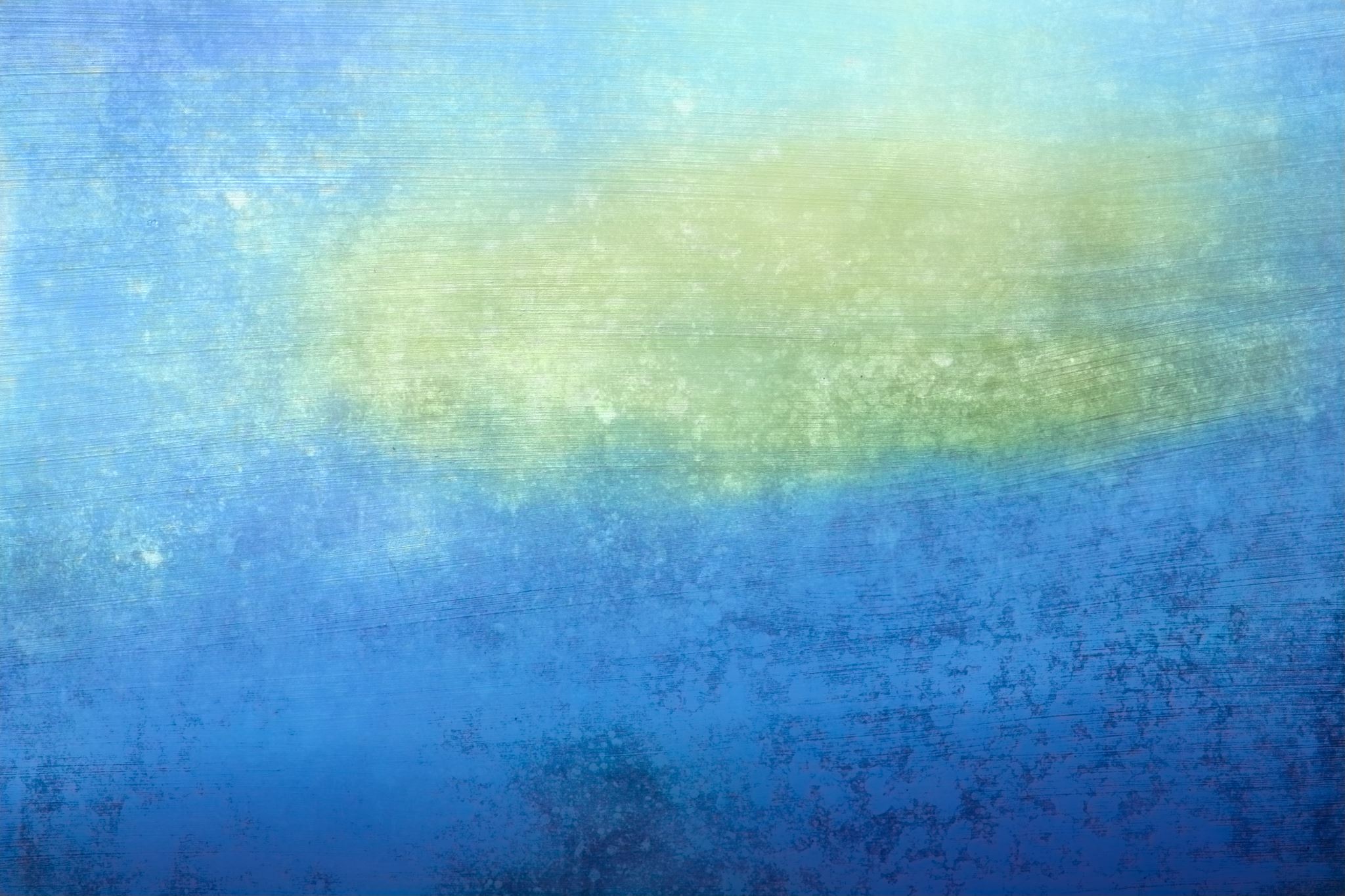 1
Συμφωνία Επιχορήγησης και Παραρτήματα
 Συμφωνία Επιχορήγησης
Με την υπογραφή της Συμφωνίας, οι δικαιούχοι συμφωνούν να υλοποιήσουν τη δράση σύμφωνα με τη όλες τις υποχρεώσεις, όρους και προϋποθέσεις που ορίζει η Συμφωνία.
Tα δικαιούχα ιδρύματα καλούνται να εφαρμόσουν τη Συμφωνία καλή τη πίστη υπό την προϋπόθεση ότι διαθέτουν τους κατάλληλους πόρους για την υλοποίηση της δράσης (άρθρο 11)
Συνέπειες μη συμμόρφωσης: Στην περίπτωση που ένας δικαιούχος παραβεί οποιαδήποτε από τις υποχρεώσεις της Συμφωνίας η επιχορήγηση μπορεί να μειωθεί (βλ. άρθρο 28).Παραβιάσεις μπορεί επίσης να οδηγήσουν σε άλλα μέτρα που περιγράφονται στο Κεφάλαιο 5.
Η Συμφωνία Επιχορήγησης αποτελείται από το Προοίμιο, Όρους και Προϋποθέσεις (συμπεριλαμβανομένου και του Data Sheet)
ANNEX 1 Περιγραφή της δράσης και εκτιμώμενος προϋπολογισμός για τη δράση/ Description of the action & estimated Budget (στάλθηκε με το έντυπο Συμφωνίας)
ANNEX  2 Ισχύοντες κανόνες για τις επιλέξιμες δαπάνες/ Applicable Rules to Eligible Costs 
ANNEX 3 Ισχύουσες τιμές/Applicable Rates
ANNEX 4  Έντυπα προσχώρησης όπου ισχύουν
ANNEX 5 Συγκεκριμένοι κανόνες/Specific Rules
ANNEX 6 Πρότυπα για συμφωνίες που θα χρησιμοποιηθούν μεταξύ των δικαιούχων Ιδρυμάτων και των συμμετεχόντων τους/ Templates of Agreement between Organizations and their Beneficiaries
[Speaker Notes: Όσα παραρτήματα δεν επισυνάπτονται με τη Συμφωνία Χρηματοδότησης αλλά αποτελούν μέρος της, είναι αναρτημένα στην ιστοσελίδα του ΙΔΕΠ Διά Βίου Μάθησης.]
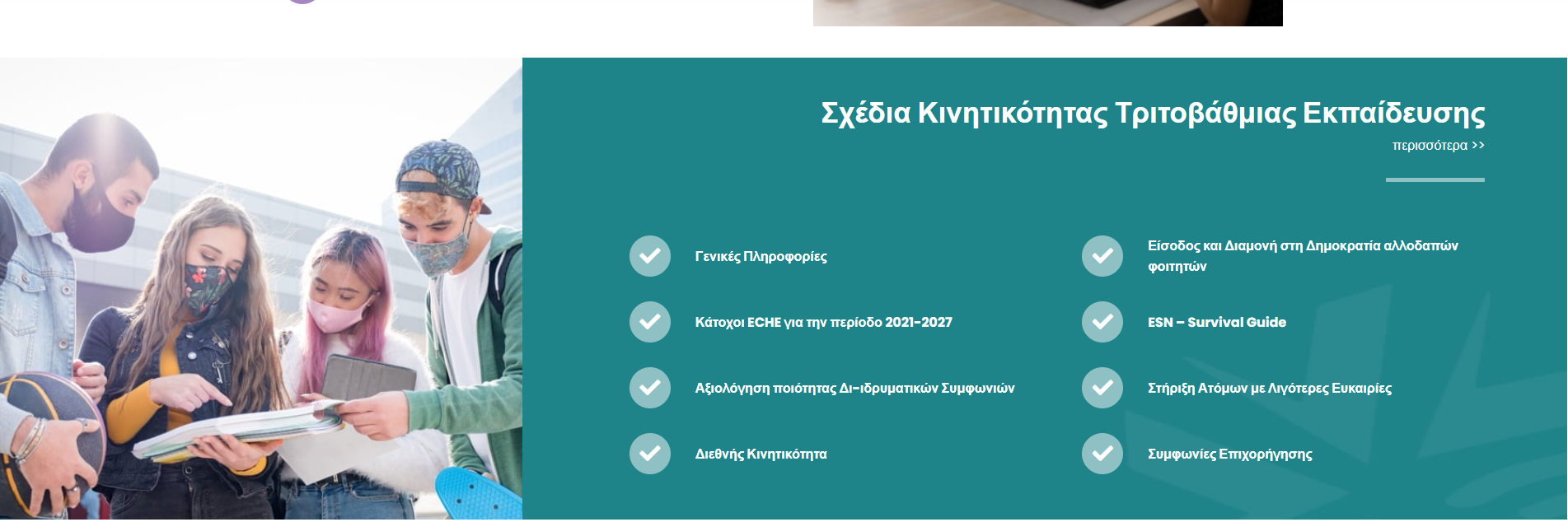  Annex 6 Έντυπα Δικαιούχου Οργανισμού καιΣυμμετεχόντων
Τα έντυπα είναι αναρτημένα στη Διαχείριση Σχεδίου (Συμφωνία Επιχορήγησης ΚΑ171 2023) 
Learning Agreement Student Mobility for Studies ΚΑ171- Κινητικότητα για Σπουδές 
Learning Agreement for Traineeships  ΚΑ131-ΚΑ171 –Κινητικότητα για Τοποθέτηση 
Staff Training Agreement for Teaching- Κινητικότητα Προσωπικού για Διδασκαλία
Staff Agreement for Training – Κινητικότητα Προσωπικού για Εκπαίδευση
Grant Agreement -  Συμφωνία Χρηματοδότησης  κοινό έντυπο για σπουδαστές και προσωπικό
Erasmus Student Charter Υποχρεώσεις και Δικαιώματα Φοιτητών/τριών
*Σημαντικό να υπογράφονται τα αντίστοιχα έντυπα ανά Πρόσκληση
[Speaker Notes: Όσα παραρτήματα δεν επισυνάπτονται με τη Συμφωνία Χρηματοδότησης αλλά αποτελούν μέρος της, είναι αναρτημένα στην ιστοσελίδα του ΙΔΕΠ Διά Βίου Μάθησης.]
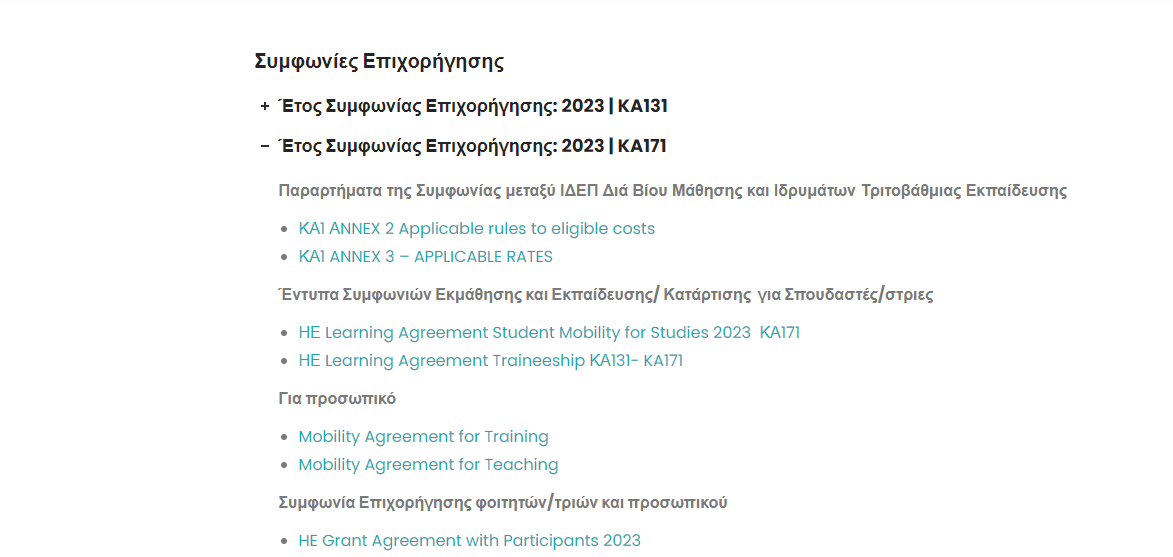 https://idep.org.cy/erasmus/diacheirisi-egkekrimenon-schedion-2/schedia-kinitikotitas-tritovathmias-ekpaidefsis/
Ημερομηνία έναρξης 01/08/2023 
 Ημερομηνία λήξης έργου 31/07/2025 ή 31/07/2026
 Διάρκεια: 24 ή 36 μήνες  

Η Συμφωνία βρίσκεται σε ισχύ με την υπογραφή του ΙΔΕΠ 
Πρώτη προκαταβολή: 80% της συνολικής επιχορήγησης, εντός 30 ημερών από την υπογραφή της Συμφωνίας (με εξαίρεση τα Ιδρύματα με χαμηλή οικονομική δυνατότητα)
Περιοδική Έκθεση: μέχρι 30/09/2024 ή 30/09/2025
 Aίτημα για επιπλέον χρηματοδότηση αν και αφού το 70% της Αης δόσης έχει κατανεμηθεί/δεσμευθεί (τεχνικό έντυπο και ΒΜ)  Υπόλοιπο 20% 
Περαιτέρω υποβολή  έκθεσης αναφοράς δεν θα ξεπερνά το 80% της συνολικής επιχορήγησης 
Τελική Έκθεση: υποβάλλεται 60 μέρες μετά τη λήξη έργου, αίτημα για την πληρωμή του απομείναντος 20%, 
Τελική Πληρωμή και Εκκαθάριση Λογαριασμού : 60 μέρες μετά την υποβολή της τελικής Έκθεσης  

*Αν η περιοδική έκθεση ή η αναφορά προόδου δείχνει πολύ μικρό αριθμό δραστηριοτήτων κινητικότητας υποδεικνύοντας ότι ο δικαιούχος δεν θα εκτελέσει πλήρως τη χορηγηθείσα επιχορήγηση, το συνολικό μέγιστο ποσό της επιχορήγησης μπορεί να μειωθεί με τροποποίηση σύμφωνα με το Άρθρο 39.
Χρονοδιάγραμμα Έργου
Αλλαγές που απαιτούν τροποποίηση της Συμφωνίας Επιχορήγησης Α
Δεν επιτρέπονται μεταφορές προϋπολογισμού (budget transfers) μεταξύ περιοχών (regions)
Δεν επιτρέπεται η προσθήκη χωρών που δεν αναφέρονται στο Παράρτημα 1.
Απαιτείται τροποποίηση σε περίπτωση μεταφοράς προϋπολογισμού μεταξύ εξερχομένων/εισερχομένων κινητικοτήτων όταν οι κατηγορίες ατομική υποστήριξη και υποστήριξη ταξιδιού υπερβαίνουν το 40% του συνολικού προϋπολογισμού του έργου.
Απαιτείται τροποποίηση για μεταφορά προϋπολογισμού από την κατηγορία οργανωτική υποστήριξη σε άλλες κατηγορίες αν υπερβαίνει το 50% των συνολικών κεφαλαίων αυτής της κατηγορίας. 
Δεν επιτρέπεται η μεταφορά κεφαλαίων από οποιαδήποτε κατηγορία προϋπολογισμού προς την Οργανωτική υποστήριξη.
Δεν επιτρέπεται η μεταφορά κεφαλαίων από την κατηγορία top up for fewer opportunities σε οποιαδήποτε άλλη κατηγορία προϋπολογισμού χωρίς τροποποίηση.
Αλλαγή τραπεζικών στοιχείων (το έντυπο τρ. Στοιχείων θα πρέπει να επικαιροποιηθεί και στο ORS)
Αλλαγή στη Διάρκεια σχεδίου από 24 σε 36 μήνες ή αντίστροφα 
Tροποποιήσεις πραγματοποιούνται το αργότερο ένα μήνα πριν τη λήξη του σχεδίου
Αλλαγές που απαιτούν τροποποίηση της Συμφωνίας Επιχορήγησης Β
Προκύπτει με τροποποίηση:

Βudget Transfer μεταξύ των χωρών της ίδιας περιοχής 
- οι οποίες όμως συμπεριλήφθηκαν στην αίτηση,
-  και οι οποίες πέρασαν την ποιοτική αξιολόγηση αλλά δεν ήταν δυνατό να τους χορηγηθούν κεφάλαια λόγω ανεπαρκούς χρηματοδότησης ή για λόγους γεωγραφικής ισορροπίας
Για να επιτρέψει αυτόν τον μηχανισμό ευελιξίας,η ΕΥ:
θα πρέπει να παρουσιαστούν οι πραγματικές δυσκολίες που συναντήθηκαν για τη μη κατανομή στη συγκεκριμένη Τρίτη χώρα και 
ότι έχουν εξαντληθεί οι προσπάθειες για τον εντοπισμό ενός νέου ιδρύματος εταίρου στην ίδια χώρα
Zero Grant A
Το παράρτημα I Budget-Εκτιμώμενος Προϋπολογισμός, περιλαμβάνει τον «Κατάλογο μη χρηματοδοτούμενων χωρών».

 Αυτή η λίστα περιέχει χώρες που με επιτυχία πέρασαν την ποιοτική αξιολόγηση, αλλά δεν μπόρεσαν να διατεθούν κονδύλια λόγω ανεπαρκούς χρηματοδότησης ή για λόγους γεωγραφικής ισορροπίας. 
Οι μετακινήσεις με αυτές τις μη χρηματοδοτούμενες χώρες μπορούν να οργανωθούν χάρη σε μεταφορές προϋπολογισμού εντός της ίδιας περιοχής, εφόσον τουλάχιστον μία χώρα από την περιοχή έχει επιλεγεί για χρηματοδότηση.
 Εάν όλες οι χώρες που ανήκουν στην ίδια περιοχή βρίσκονται στη λίστα των μη χρηματοδοτούμενων χωρών, τότε οι κινητικότητες με αυτήν την περιοχή μπορούν να οργανωθούν μόνο ως «μηδενική επιχορήγηση από τα κονδύλια της ΕΕ».
Zero Grant B
Παράταση: 
Είναι δυνατή η μηδενική παράταση της επιχορήγησης  κατά τη διάρκεια της κινητικότητάς επειδή η εξεταστική περίοδος καθυστερεί, για παράδειγμα, και το δικαιούχο ΑΕΙ δεν διαθέτει επαρκή κεφάλαια για την κάλυψη της παράτασης.
Δεν μπορεί να προκύψει προγραμματισμένη περίοδος zero funding π.χ. αποστολή του συμμετέχοντος για δώδεκα μήνες, αλλά επιχορήγηση μόνο των έξι μηνών
- Το OS πρέπει να χρησιμοποιείται κυρίως από το δικαιούχο ΑΕΙ και τους εταίρους του και να συμβάλλει στην οργάνωση των κινητικοτήτων που έλαβαν επιχορήγηση.
- Εάν το ίδρυμα προχωρήσει σε νέα κινητικότητα, αυτή η κινητικότητα θα λάβει επιχορήγηση σύμφωνα με τα ποσοστά Erasmus+ αλλά δεν θα δικαιούται οργανωτική υποστήριξη.
Κινητικότητες μηδενικής επιχορήγησης μπορούν να οργανωθούν μόνο με ιδρύματα εταίρους που είναι ήδη μέρος της Συμφωνίας Επιχορήγησης.
Οι περιορισμοί για τις περιοχές 2-12, δεν ισχύουν για κινητικότητα με μηδενικές επιχορηγήσεις, καθώς οι συμμετέχοντες δεν λαμβάνουν επιχορήγηση από τα κονδύλια της ΕΕ.
Αλλαγές που ΔΕΝ απαιτούν τροποποίηση της Συμφωνίας Επιχορήγησης
Δεν απαιτείται τροποποίηση αλλά θα πρέπει να ενημερώνετε άμεσα την ΕΥ: 

Αλλαγή συντονιστή/Erasmus Institutional Coordinator
Αλλαγή νόμιμου εκπροσώπου (απαιτείται επίσης ενημέρωση του ORS) και ενημέρωση της ομάδας που διαχειρίζεται κεντρικά το χάρτη Erasmus EACEA ECHE team 
Αλλαγή στοιχείων επικοινωνίας του οργανισμού
 Ανακατανομή Κονδυλίων
Με την υποβολή της περιοδικής έκθεσης/έκθεσης αναφοράς ενδεχομένως να προκύψει ανακατανομή κονδυλίου 
Σύμφωνα με το Παράρτημα 5 Special Conditions της Συμφ.Επιχ. στην ανακατανομή θα ληφθούν υπόψη:
ο δικαιούχος δεν έχει λάβει την πλήρη επιχορήγηση που ζητήθηκε λόγω της υψηλής ζήτησης και του περιορισμένου προϋπολογισμού ανά περιοχή ( selected but reduced)
έχουν ήδη πραγματοποιηθεί/δεσμευτεί οι κινητικότητες με την περιοχή για την οποία ζητείται περαιτέρω χρηματοδότηση (εξετάζεται πάντοτε το εργαλείο ΒΜ)
Νοείται ότι η περιοχή ζητήθηκε στην αίτηση και έχει περάσει την αξιολόγηση ποιότητας.
Κατηγορίες Προϋπολογισμού
Σε μοναδιαίο κόστος/Unit Cost 
Οργανωτική υποστήριξη (OS)
Ατομική υποστήριξη (Individual Support) Applicable Rates
Υποστήριξη ταξιδιού (Travel Support) Erasmus Distance Calculator 
OS Υποστήριξη ένταξης για οργανισμούς (Inclusion Support for Organizations)

Σε Πραγματικό κόστος:
Υποστήριξη συμπερίληψης για συμμετέχοντες: Inclusion Support 100%
 Ειδικές Δαπάνες/Exceptional Costs
Πρόσκληση Υποβολής Ενδιαφέροντος ανακοινωμένη από το Ίδρυμα (email,moodle)
Υποβολή Ενδιαφέροντος εκ μέρους των συμμετεχόντων 
Έγκριση Συμμετέχοντα/ουσας και Κριτήρια επιλογής 
Εντυπα Προγράμματος : Συμφωνία Επιχορήγησης και Συμφωνία Εκμάθησης/ Κατάρτισης/ Διδασκαλίας καθώς και όλα τα έντυπα που αφορούν στην αναγνώριση της Κινητικότητας (Transcript of Records, Traineeship Certificate, Certificate of Attendance, Εuropass)
 Φάκελος Συμμετέχοντα/ουσας: Aπαραίτητά Έντυπα
Αποδεικτικά πραγματοποίησης εμβασμάτων από τον οργανισμό στο συμμετέχοντα/συμμετέχουσα 
Αεροπορικές κάρτες επιβίβασης 
Αποδείξεις και τιμολόγια για αγορά αεροπορικού εισιτηρίου
Aποδεικτικά και έντυπα πραγματικών εξόδων στην περίπτωση που ο/η συμμετέχοντας/ουσα εμπίπτει στην κατηγορία Λιγότερες Ευκαιρίες ή λαμβάνει top up for inclusion
Τελική Έκθεση Συμμετέχοντα)
Τα δικαιούχα ιδρύματα αναμένεται να προωθούν τη δράση παρέχοντας στοχευμένες πληροφορίες σε πολλαπλά ακροατήρια (συμπεριλαμβανομένων και των μέσων ενημέρωσης) με στρατηγικό, συνεκτικό και αποτελεσματικό τρόπο. *Erasmus Impact Tool
Πριν τη συμμετοχή σε μια δραστηριότητα επικοινωνίας ή διάδοσης που αναμένεται να έχει σημαντικό αντίκτυπο στα μέσα ενημέρωσης, οι δικαιούχοι αναμένεται ότι θα ενημερώσουν τη χορηγούσα αρχή
Σε περίπτωση χρηματοδότησης των δραστηριοτήτων διάδοσης από κονδύλια της ΕΕ αναμένεται η χρήση της ευρωπαϊκής σημαίας (έμβλημα) και η δήλωση χρηματοδότησης.
Οι οδηγίες για την οπτική ταυτότητα είναι διαθέσιμες στη διεύθυνση: https://commission.europa.eu/funding-tenders/managing-your-project/communicating-andraising-eu-visibility_en 
Ο συντονιστής μπορεί να διαθέσει τα αποτελέσματα του έργου του στο Erasmus+ Project Results Platform (http://ec.europa.eu/programmes/erasmus-plus/projects)
Αντίκτυπος σχεδίου Επικοινωνία και Διάδοση της Δράσης
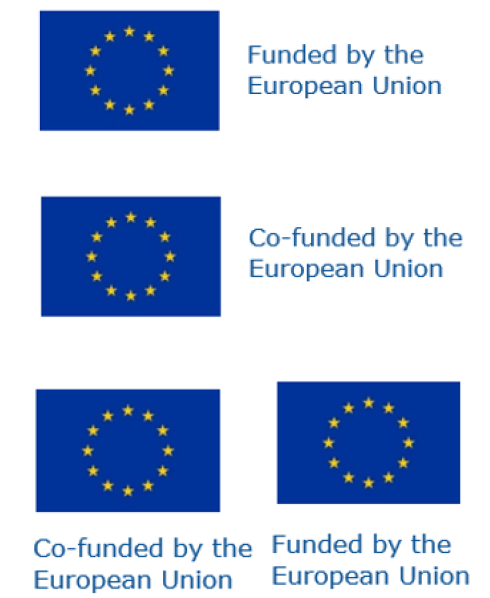 Το έμβλημα θα πρέπει να παραμένει διακριτό (σελ 26)
Δεν μπορεί να τροποποιηθεί με την προσθήκη άλλης εικόνας ή κειμένου.
Εκτός από το έμβλημα, καμία άλλη οπτική ταυτότητα ή λογότυπο δεν επιτρέπεται να χρησιμοποιείται για την ανάδειξη της υποστήριξης της ΕΕ
Όταν εμφανίζεται σε συνδυασμό με άλλα λογότυπα (π.χ. δικαιούχων ή χορηγών), το έμβλημα πρέπει να εμφανίζεται τόσο ευδιάκριτα όσο και τα άλλα λογότυπα
Οποιαδήποτε δραστηριότητα επικοινωνίας ή διάδοσης θα πρέπει να φέρει και τη δήλωση αποποίησης ευθύνης 
«Χρηματοδοτείται από την Ευρωπαϊκή Ένωση. Ωστόσο, οι απόψεις και γνώμες που εκφράζονται είναι μόνο αυτές του συγγραφέα ή των συγγραφέων και δεν αντικατοπτρίζουν απαραίτητα εκείνα της Ευρωπαϊκής Ένωσης ή [όνομα της χορηγούσας αρχής]. Κανείς από τους δυο, Ευρωπαϊκή Ένωση και χορηγούσα αρχή δεν μπορούν να θεωρηθούν υπεύθυνες για αυτές.»
 Επεξεργασία Προσωπικών δεδομένων
Τα δικαιούχα ιδρύματα αναμένεται ότι θα παρέχουν στους συμμετέχοντες/ουσες τη σχετική δήλωση απορρήτου για την επεξεργασία των προσωπικών τους δεδομένων πριν αυτά κωδικοποιηθούν στα ηλεκτρονικά συστήματα διαχείρισης κινητικότητας Erasmus+.
Βeneficiary Module
EWP Erasmus Dashboard
Η ΕΥ μπορεί κατά τη διάρκεια της δράσης ή μετά τη λήξη του έργου να ελέγξει τη σωστή υλοποίηση και συμμόρφωση με τις υποχρεώσεις που απορρέουν μέσα από τη Συμφωνία.
On-the-spot check during & after the project implementation:  
Διενεργούνται κατά τη διάρκεια της υλοποίησης του έργου ή/ και μετά το τέλος του, ώστε η EY να επαληθεύει άμεσα την πραγματοποίηση και την επιλεξιμότητα όλων των δραστηριοτήτων
Final report check: Έλεγχος τελικής έκθεσης (αφορά όλα τα ιδρύματα)
Desk check: Έλεγχος υποστηρικτικών αρχείων που διεξάγεται κατά το στάδιο της τελικής έκθεσης ή μετά από την υποβολή της. Ο δικαιούχος πρέπει να υποβάλει δικαιολογητικά για τις κατηγορίες του προϋπολογισμού που θα ζητηθούν από το ΙΔΕΠ
Monitoring visits: H EY μπορεί να διενεργεί επισκέψεις παρακολούθησης (φυσικές ή διαδικτυακές), οι οποίες έχουν στόχο κυρίως την υποστήριξη  και παροχή συμβουλών στους δικαιούχους.
 Έλεγχοι
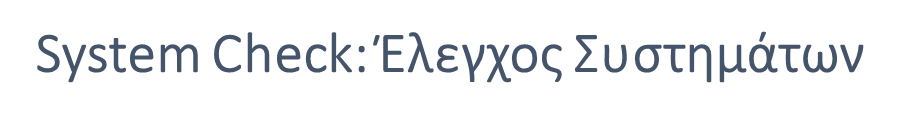 Επιτόπιος έλεγχος που πραγματοποιείται μετά την ολοκλήρωση του έργου και συνήθως μετά την επαλήθευση της τελικής έκθεσης ( ΝΑ Validation)

Ο έλεγχος συστημάτων πραγματοποιείται για να καθοριστεί:
- H συμμόρφωση του οργανισμού με τις δεσμεύσεις που αναλήφθηκαν ως αποτέλεσμα της διαπίστευσής του με το Χάρτη Erasmus 
- H συμμόρφωση του οργανισμού με τα πρότυπα εφαρμογής, όρους και προϋποθέσεις της Συμφωνίας Επιχορήγησης 
- Η επαλήθευση της επιλεξιμότητας όλων των δραστηριοτήτων του έργου και των συμμετεχόντων με όλα τα μέσα τεκμηρίωσης, προκειμένου να αποκλειστεί διπλή χρηματοδότηση ή άλλες παρατυπίες
- Ελεγχος της διαχείρισης εγγράφων και τήρηση αρχείου (φυσικού ή/και ηλεκτρονικού)

*Η Ευρωπαϊκή Επιτροπή διατηρεί το δικαίωμα να ελέγχει και να επανεξετάζει όπως και η χορηγούσα αρχή
 Τήρηση Αρχείου
Αρχείο με έντυπα που αφορούν τις κινητικότητες σύμφωνα με την εκάστοτε Συμφωνία Επιχορήγησης τηρείται για:
τουλάχιστον 3 χρόνια για σχέδια με χρηματοδότηση κάτω από 60 000 ΕΥΡΩ
τουλάχιστον 5 χρόνια για σχέδια με χρηματοδότηση ίση ή περισσότερη των 60 000 ΕΥΡΩ
ΚΛΕΙΣΙΜΟ ΣΧΕΔΙΟΥ (1)
 Τελική Έκθεση

Υποβάλλεται ηλεκτρονικά μέσω του εργαλείου Beneficiary Module

Συνοδεύεται από τα απαραίτητα έντυπα και αποδείξεις 
    για δαπάνες που πραγματοποιηθήκαν βάσει 
    πραγματικών εξόδων 
    (inclusion support ή exceptional cost, ή αν 
    προκύπτει Force Majeure)

Αξιολογείται πάντοτε μετά τη λήξη  του σχεδίου

Εάν λάβει βαθμολογία κάτω από 60/100 είναι πιθανή η μείωση της τελικής πληρωμής/ Grant Reduction άρθρο 28.
60
60
 Participant Survey Report/ έκθεση Συμμετέχοντα (Annex 6)
Ο/Η  συμμετέχων/ουσα θα συμπληρώσει και θα υποβάλει την έκθεση σχετικά με την εμπειρία κινητικότητάς του (μέσω του διαδικτυακού εργαλείου EUSurvey) εντός 30 ημερών από την ολοκλήρωση της κινητικότητάς  
Επιλογή για εισερχόμενη μακροχρόνια κινητικότητα φοιτητών: 10 μέρες
Επιλογή για όλες τις άλλες κινητικότητες: 30 ημέρες μετά την παραλαβή της πρόσκλησης. 
Οι συμμετέχοντες που αποτυγχάνουν να συμπληρώσουν και να υποβάλουν την ηλεκτρονική αναφορά συμμετοχής ενδέχεται να ζητηθεί από τον οργανισμό τους να επιστρέψουν εν μέρει ή πλήρως την οικονομική υποστήριξη που έλαβαν.
Κινητικότητα των φοιτητών για σπουδές  ενδεχομένως να προκύψει συμπληρωματική έκθεση για την αναφορά σε θέματα αναγνώρισης (υποχρεωτική)
Τα ιδρύματα έχουν την υποχρέωση να παρέχουν αποτελεσματικές διαδικασίες και ρυθμίσεις για την παροχή ασφάλειας και προστασίας των συμμετεχόντων τους στο έργο (εισερχομένων και εξερχομένων)
- είτε παρέχοντας ασφάλιση τα ίδια 
- είτε συνάπτοντας συμφωνία με τον οργανισμό υποδοχής ώστε ο τελευταίος να παρέχει την ασφάλιση στους συμμετέχοντες
- είτε παρέχοντας στον συμμετέχοντα τις σχετικές πληροφορίες και υποστήριξη για να ασφαλιστεί μόνος/η του/της. Η ασφαλιστική κάλυψη θα περιλαμβάνει τουλάχιστον ασφάλιση υγείας καθώς και ασφάλιση αστικής ευθύνης και ατυχήματος [υποχρεωτική για πρακτική άσκηση και προαιρετική για άλλες κινητικότητες]
Προστασία και Ασφάλεια Συμμετεχόντων
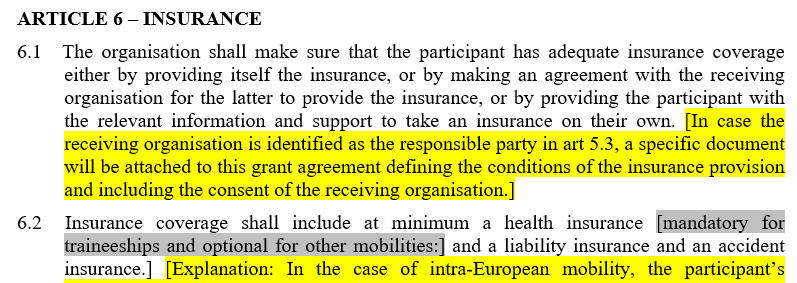 Ο δικαιούχος οργανισμός δεσμεύεται να:
Να χορηγεί  πρόσβαση σε όλους τους επιλέξιμους συμμετέχοντες το συντομότερο δυνατό μετά την επιλογή τους για το γλωσσικό τεστ (γλωσσική αξιολόγηση)  αλλά και μαθήματα που πραγματοποιούνται μέσα από την πλατφόρμα EU Academy 
Βάσει των πληροφοριών που παρέχονται μέσω των εργαλείων διαχείρισης θα πρέπει να αναφέρει τον αριθμό των χρησιμοποιούμενων γλωσσικών αξιολογήσεων και μαθημάτων στην τελική έκθεση.
Η Ευρ.Επιτροπή έλαβε την απόφαση να άρει την υποχρέωση της γλωσσικής αξιολόγησης OLS πριν  την έναρξη έκαστης κινητικότητας, των συμμετεχόντων φοιτητών/τριών και νέων αποφοίτων στην τριτοβάθμια εκπαίδευση για τις Προσκλήσεις 2021, 2022 και 2023. 
Δείτε τη σχετική ενημέρωση 
Σημαντική η προώθηση της γλωσσικής εκμάθησης  
Πρόσκληση για γλωσσική αξιολόγηση μέσω email
 OLS
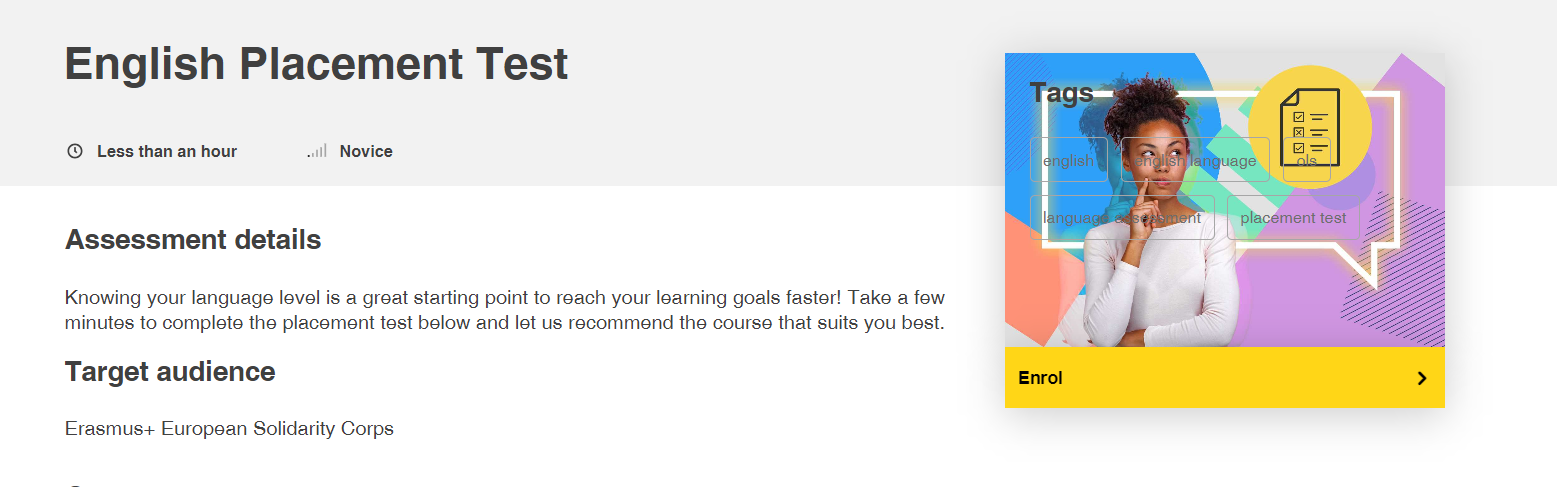  Eργαλείο Διαχείρισης  Beneficiary Module
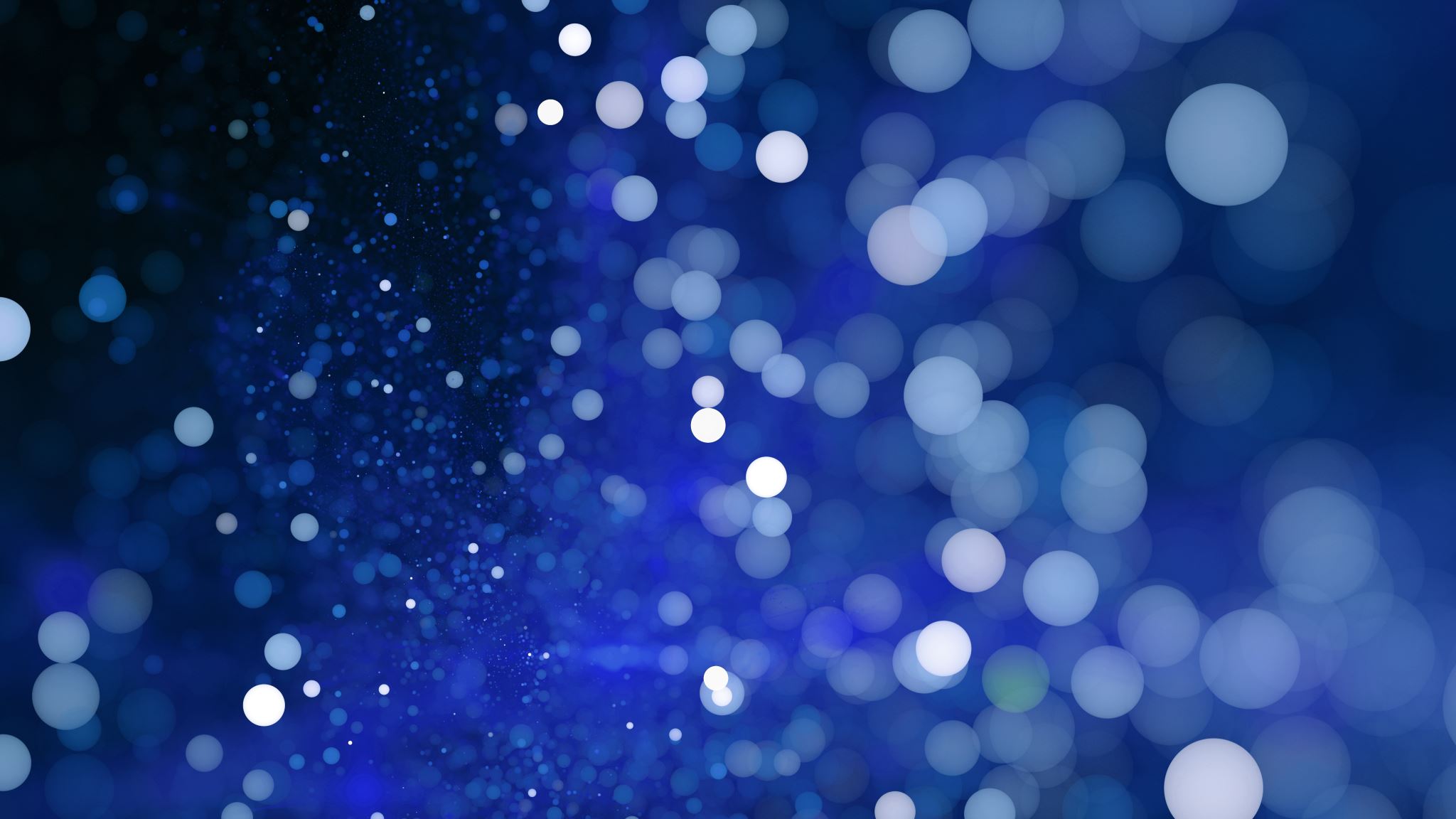 https://webgate.ec.europa.eu/erasmus-esc/home/resources/additional-resources
Επιλέξιμες Δραστηριότητες ΚΑ171 & Χρηματοδότηση
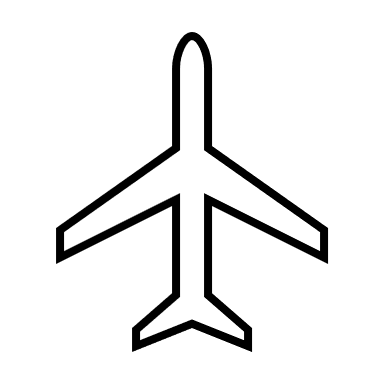 Δύο σκέλη Διεθνούς κινητικότητας
KA131 Διεθνής εξερχόμενη κινητικότητα που υποστηρίζεται από εσωτερικά ταμεία πολιτικής. Το 20% της τελευταίας επιχορήγησης KA131 μπορεί να χρησιμοποιηθεί για εξερχόμενες κινητικότητες σε μη συνδεδεμένες χώρες σε όλο τον κόσμο (Περιφέρειες 1 14).

KA171 Υποστηρίζει τη Διεθνής εξερχόμενη και εισερχόμενη κινητικότητα από τα ταμεία εξωτερικής πολιτικής. Ακολουθεί τις προτεραιότητες εξωτερικής πολιτικής της ΕΕ- οι κανόνες συνεργασίας αφορούν τις δώδεκα επιλέξιμες περιοχές (1-12).
Περιορισμοί στις εξερχόμενες κινητικότητες
Στις περιφέρειες 2-12 (NDICI), σε χώρες εταίρους που είναι αποδέκτες επίσημης αναπτυξιακής βοήθειας, δεν χρηματοδοτείται ο σύντομος κύκλος, πρώτος κύκλος (Bachelor) ή ο δεύτερος κύκλος σπουδών, για εξερχόμενη κινητικότητα για σπουδές και για πρακτική άσκηση.
Η περιοχή 1 δεν εμπίπτει σε αυτόν τον περιορισμό.
 Εξερχόμενοι φοιτητές τρίτου κύκλου σπουδών (PhD υποψήφιοι) ή το προσωπικό είναι επιλέξιμοι για αποστολή σε αυτές τις Χώρες Εταίρους.
Τα ιδρύματα στις χώρες προγράμματος μπορούν να δέχονται εισερχόμενους φοιτητές και προσωπικό χωρίς κανένα περιορισμό.
Οι περιορισμένες κινητικότητες στο πλαίσιο της ICM ενδέχεται να χρηματοδοτηθούν μέσω του διεθνούς ανοίγματος της KA131 εντός του πλαφόν του 20%.

https://www.oecd.org/dac/financing-sustainable-development/development-finance-standards/DAC-List-of-ODA-Recipients-for-reporting-2022-23-flows.pdf
https://www.oecd.org/dac/financing-sustainable-development/development-finance-standards/DAC-List-of-ODA-Recipients-for-reporting-2022-23-flows.pdf
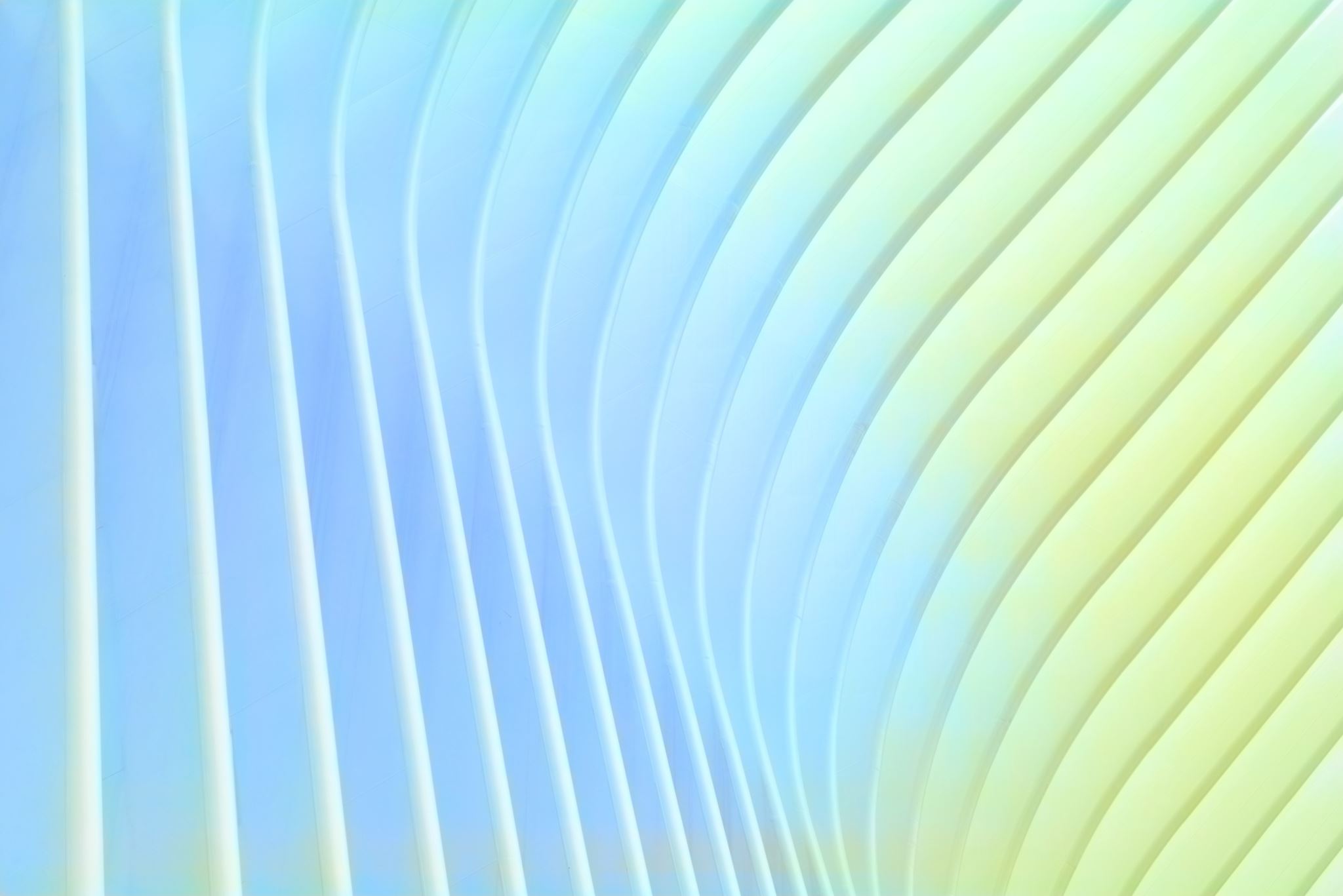 7
Συμμετέχουσες Χώρες στην Διεθνή Κινητικότητα στην ΚΑ171
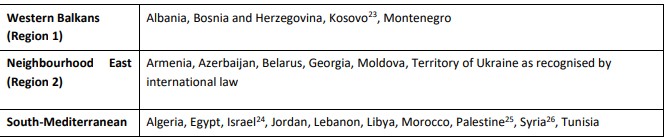 Στην ΚΑ171 οι κινητικότητες είναι
αμφίδρομες ( από και προς).

Στην ΚΑ171 συμμετέχουν μόνο τα Regions
1-12 ( όχι τα regions 13 και 14 )
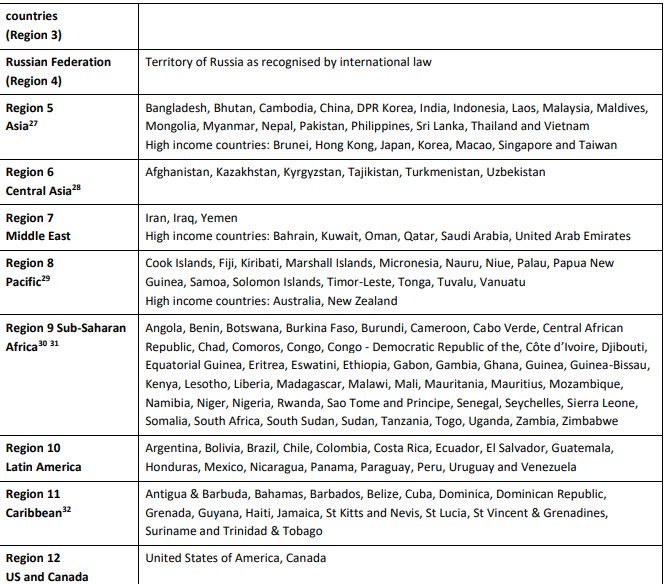 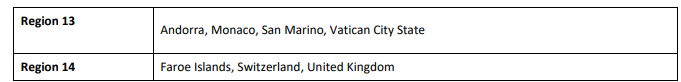 Κινητικότητα φοιτητών/αποφοίτων - SMS/SMP
Στις σύντομης διάρκειας κινητικότητες (5 – 30 μέρες) το διαδικτυακό κομμάτι είναι υποχρεωτικό (min. award of 3 ECTS)

Οι κινητικότητες σύντομης Διάρκειας των Διδακτορικών Φοιτητών εξαιρούνται από το διαδικτυακό κομμάτι.

Οι ημερομηνίες έναρξης και λήξης θα υπολογίζονται ως εξής:

• Η ημερομηνία έναρξης θα πρέπει να είναι η πρώτη ημέρα που ο σπουδαστής/στρια είναι παρών στον οργανισμό υποδοχής (πρώτο μάθημα/πρώτη μέρα στη δουλειά/πρώτη ημέρα εκδήλωσης υποδοχής ή μαθήματα γλώσσας)

• Η ημερομηνία λήξης θα πρέπει να είναι η τελευταία ημέρα που ο σπουδαστής χρειάζεται να είναι παρών στον οργανισμό υποδοχής (τελευταία ημέρα της περιόδου εξέτασης/μάθημα/εργασία/)

Κινητικότητες δεν μπορούν να πραγματοποιηθούν στη χώρα διαμονής  του/της συμμετέχοντα/ουσας, καθώς ούτε και στη χώρα του ιδρύματος αποστολής.
Έξοδα Διαβίωσης για Σπουδαστές/στριες/Απόφοιτους
Μηνιαίο Επίδομα

Εισερχόμενοι Φοιτητές 850,00 EUR

Εξερχόμενοι Φοιτητές 
700 EUR
Έξοδα διαβίωσης Προσωπικού
Στην ελάχιστη διάρκεια κινητικότητας δε συμπεριλαμβάνονται οι μέρες ταξιδιού
Οι ελάχιστες εργάσιμες μέρες (5) πρέπει να είναι συνεχόμενες
Οι δραστηριότητες μπορούν σε όλες τις περιπτώσεις να συνδυαστούν με επιπλέον  διαδικτυακές δραστηριότητες
Κινητικότητα για Διδασκαλία και 
Κινητικότητα για Εκπαίδευση/Κατάρτιση 

Staff Mobility for Teaching –STA  
Staff Mobility for Training – STΤ
Εν αρχή αποκλείονται τα συνέδρια ( conferences ) 

Η διδασκαλία (STA) πραγματοποιείται μόνο σε ΑΕΙ με τα οποία προηγείται Διμερής Συμφωνία 

H εκπαίδευση (STT) μπορεί να έχει τη μορφή Σκιώδους εργασίας / Job Shadowing 

Μπορεί να αφορά την παρακολούθηση εκπαίδευσης σε οργανισμό/ επιχείρηση

Αν πραγματοποιείται  σε Ίδρυμα είναι υποχρεωτική η ύπαρξη Υπογεγραμμένης Διμερούς Συμφωνίας
ΚA171 Προσωπικό και Διάρκεια
Οι ελάχιστες εργάσιμες μέρες πρέπει να είναι συνεχόμενες
Στην ελάχιστη διάρκεια κινητικότητας δε συμπεριλαμβάνονται οι μέρες ταξιδίου
Οι εξερχόμενες κινητικότητες μπορούν να πραγματοποιηθούν σε οποιαδήποτε χώρα εκτός από τη χώρα διαμονής του συμμετέχοντα
 	και τη χώρα του ιδρύματος αποστολής
Ταξιδιωτικά Έξοδα
Στις περιπτώσεις που οι σπουδαστές/στριες επιλέξουν να αναχωρήσουν από χώρα στην οποία δεν
φιλοξενείται το ίδρυμα αποστολής τότε δεν θα δικαιούνται τα έξοδα ταξιδίου (π.χ. Distance Learning)

Στις περιπτώσεις που προσωπικό επιλέξει να αναχωρήσει από χώρα στην οποία δεν φιλοξενείται το  ίδρυμα αποστολής, προς τη χώρα προορισμού θα λαμβάνει τα ανάλογα έξοδα σύμφωνα με την  απόσταση της χώρας αναχώρησης και της χώρας προορισμού.
Οργανωτικά έξοδα
Τα οργανωτικά έξοδα ενός σχεδίου συνδέονται άμεσα με την υλοποίηση δραστηριοτήτων
κινητικότητας
όπως η επιλογή συμμετεχόντων,
Η γλωσσική προετοιμασία,
Η βίζα και κόστος ασφάλισης.
Είναι σημαντικό η διανομή της επιχορήγησης των οργανωτικών εξόδων να αντικατοπτρίζει  όσο το δυνατόν περισσότερο τον φόρτο εργασίας κάθε εταίρου
Τα ιδρύματα θα πρέπει να συμφωνήσουν σχετικά με τον τρόπο χρήσης των οργανωτικών  εξόδων και να συμπεριλάβουν τις λεπτομέρειες στη Διμερή συμφωνία.
Οι κανόνες του προγράμματος επιτρέπουν τη μεταφορά κεφαλαίων OS σε ταξιδιωτικά
έξοδα και ατομική υποστήριξη (προκειμένου να χρηματοδοτηθούν	μεγαλύτερης διάρκειας  ή νέες κινητικότητες).
Η μεταφορά, δεν μπορεί να υπερβαίνει το 50% των κονδυλίων του ΟS που διατέθηκε για  το σύνολο του έργου
Οργανωτικά Έξοδα
Συμμετέχοντες με Λιγότερες Ευκαιρίες 
(Fewer Opportunities )
Στα πλαίσια της Στρατηγικής Ένταξης και Πολυμορφίας, ως συμμετέχοντες με λιγότερες ευκαιρίες ορίζονται τα άτομα: 

Αναπηρίες και Προβλήματα Υγείας  
Χαμηλό κοινωνικοοικονομικό υπόβαθρο
Μεταναστευτικό ή προσφυγικό υπόβαθρο
Aγροτικές, υποβαθμισμένες, απομακρυσμένες και ακριτικές περιοχές

Οι σπουδαστές/στριες και πρόσφατοι απόφοιτοι που εμπίπτουν στην κατηγορία λιγότερες  ευκαιρίες λαμβάνουν ένα συμπληρωματικό ποσό Επιχορήγησης Erasmus+:

– 250 EUR το μήνα για μακράς διάρκειας κινητικότητες (2-12 μήνες)
– 100/150 EUR για σύντομης διάρκειας κινητικότητες (5-30 ημέρες)

Μόνο προκαθορισμένες ομάδες φοιτητών/τριών και πρόσφατων αποφοίτων σε κάθε χώρα είναι επιλέξιμες για το Top Up.
Μπορεί να προκύψει συνδυασμός του Top Up και της επιπλέον κάλυψης πραγματικών δαπανών (Inclusion Support)
Oι δύο χρηματοδοτικές  ενισχύσεις θα πρέπει να είναι δεόντως αιτιολογημένες και  να καλύπτουν διαφορετικές δαπάνες ! Να μην  προκύπτει δηλαδή διπλή χρηματοδότηση

Η κατηγορία φραγμού μπορεί να είναι η ίδια αλλά τα cost  items θα πρέπει να είναι διαφορετικά

Δείτε εδώ τον οδηγό και τα απαιτούμενα αποδεικτικά έντυπα ανά ομάδα-στόχο →  Οδηγός
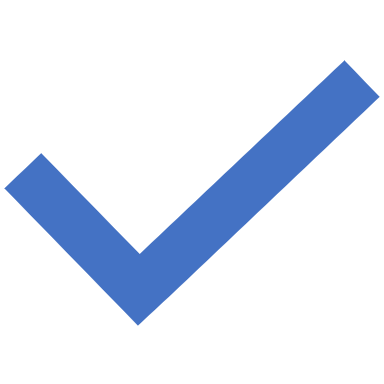 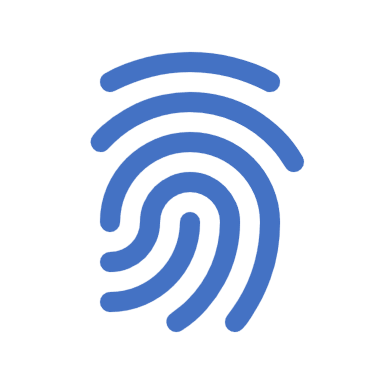 Φοιτητής με προβλήματα υγείας (που εμπίπτουν στα κριτήρια  της συμπληρωματικής υποστήριξης/top-up) θα βρίσκεται σε  κινητικότητα για 10 μήνες.

Ο φοιτητής παρέχει το έντυπο δικαιολογητικό στο Ίδρυμα του  που επιβεβαιώνει ότι ανήκει στην ομάδα-στόχο που λαμβάνει το  συμπλήρωμα ( Top-up)

Λόγω της κατάστασης της υγείας του χρειάζεται να μεταφέρει  επιπλέον ιατρικό εξοπλισμό στη χώρα υποδοχής με κόστος 500  EUR.

Ο φοιτητής αιτείται και για την υποστήριξη ένταξης ( inclusion  support) για 500 EUR καθότι η μεταφορά του εξοπλισμού δεν  αποτελεί τυπικό κόστος ταξιδιού ή διαμονής (travel or  individual support) παρέχοντας την εκτίμηση κόστους.

Ο φοιτητής λαμβάνει το inclusion support ύψους 500 EUR και
2500 EUR ως συμπληρωματικό ποσό –Top Up (10 μήνες x250)
 
Τα ιδρύματα μπορεί να αποφασίσουν να μεταφέρουν χρήματα από άλλες κατηγορίες προϋπολογισμού για να καλύψουν τα έξοδα που αφορούν στο inclusion
Αναφορά των ΛΕ στο ΒΜ
Short Term Mobility
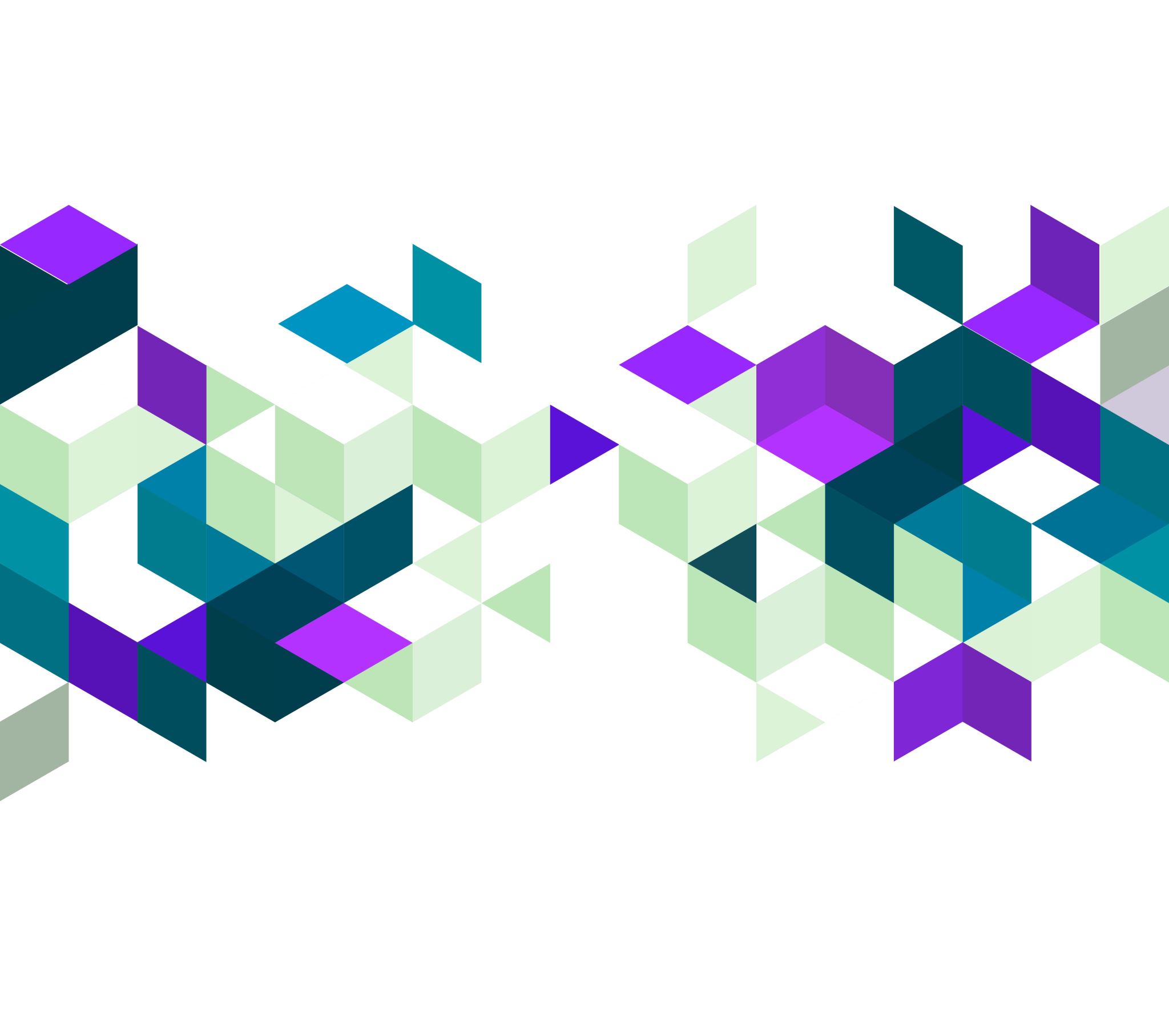 Η μικρής διάρκειας  κινητικότητα είναι εκ φύσεως Μεικτή. Εξαίρεση αποτελεί μόνο η κινητικότητα Διδακτορικών Φοιτητών.
Η μικρής διάρκειας  κινητικότητα  απευθύνεται κυρίως σε εκείνους που έχουν λόγους να μην υλοποιήσουν μια πλήρως φυσική μακροπρόθεσμη κινητικότητα  με εξαίρεση του Διδακτορικούς φοιτητές 
 Η μικρής διάρκεια κινητικότητα αναμένεται να αξιοποιηθεί από τους δικαιούχους οι οποίοι δικαιολογημένα δεν μπορούν να υλοποιήσουν μακροχρόνια φυσική κινητικότητα (Άτομα με αναπηρία, άτομα με υποχρεώσεις φροντίδας/caring responsibilities, άτομα με πλήρη εργασιακή απασχόληση, άτομα με οικονομική δυσπραγία) 
 Αποτελεί υποχρέωση των ΑΕΙ να αξιολογήσουν την καταλληλόλητα της επιλογής των συμμετεχόντων σε μικρής διάρκειας κινητικότητές και να διασφαλίσουν ότι οι φυσικές κινητικότητες μεγάλης διάρκειας παραμένουν ο κανόνας.
Επικοινωνία

International Credit Mobility
Σχέδιο Διεθνούς Κινητικότητας (KA171)
UNIC Erasmus Office
Περιεχόμενα
Σχεδιασμός
   Προετοιμασία
   Υλοποίηση και παρακολούθηση δραστηριοτήτων
   Διάχυση αποτελεσμάτων
ΚΑ171, UNIC Erasmus
50
I. Σχεδιασμός
Σκοπός συμμετοχής
Σημαντικό εργαλείο για την πολιτική διεθνοποίησης του Πανεπιστημίου Λευκωσίας
Ενίσχυση της φήμης και της ορατότητας του Πανεπιστημίου
Μια πιο περιληπτική και διεθνής ακαδημαϊκή και φοιτητική κοινότητα
Ανταλλαγή καλών πρακτικών και προαγωγή της Ευρωπαϊκής εκπαίδευσης προς άλλες Ηπείρους & vice-versa
Συνεργασία στην Έρευνα
Ανάπτυξη γλωσσικών δεξιοτήτων του προσωπικού και καθηγητών
Περισσότερες επιλογές σε φοιτητές και καθηγητές για κινητικότητα

Μορφή δραστηριοτήτων
Προτεραιότητα δίνεται στην κινητικότητα φοιτητών 
Προσοχή στα restrictions του κάθε Region
ΚΑ171, UNIC Erasmus
51
I. Σχεδιασμός
Επιλογή Εταίρων και διαδικασία συμπλήρωσης αίτησης
Γεωγραφική ισορροπία (geographical balance)
Χώρες υψηλής σημασίας για το Πανεπιστήμιο κατατίθενται κάθε χρόνο στην αίτηση
Δίνεται ιδιαίτερη έμφαση στα Regions που έχουν μεγαλύτερο κονδύλι από 30,000 ΕΥΡ (κινητικότητα φοιτητών)
Η κάθε Σχολή χαράζει την στρατηγική της κατεύθυνση – καλούνται όλοι/ες οι καθηγητές/τριες να καταθέσουν προτάσεις συνεργασίας (Internal Form)
Ενιαίες συναντήσεις με Κοσμητεία και Πρυτανεία – ολοκλήρωση της λίστας με εταίρους
Η τελική λίστα προωθείται στις Σχολές ώστε να προσκαλέσει το προσωπικό, του οποίου η/οι πρόταση/εις έχει εγκριθεί, να συμπληρώσει το External form σε συνεργασία με τους αντίστοιχους συνεργάτες στη χώρα-Εταίρο (ερωτήσεις αίτησης KA171)
ΚΑ171, UNIC Erasmus
52
ΙΙ. Προετοιμασία
Working Tools
- Running Balance
- Financial Tables (provided by IDEP)
Επιλογή συμμετεχόντων
Κριτήρια συμμετοχής
Αιτήσεις κατά τη διάρκεια τoυ καλέσματος για Δήλωση Συμμετοχής στο Πρόγραμμα
- Διοικητικό/Καθηγητές : Σεπτέμβριο
- Φοιτητές/Πρόσφατοι Απόφοιτοι:  Οκτώβρη – Δεκέμβριο, Μάρτη – Μάϊο
Κατάρτιση συμφωνιών με εταίρους
Υπογραφή συμφωνιών με εγκεκριμένους εταίρους πριν από κάθε πρώτη κινητικότητα προς τη χώρα-Εταίρος
Διάρκεια συμφωνίας  - όσο και η διάρκεια του project 
OS – διαχείριση από το UNIC Erasmus 
Καλύπτονται έξοδα όπου ζητηθεί/χρειαστεί για βίζα ή ασφάλεια
ΚΑ171, UNIC Erasmus
53
ΙΙ. Προετοιμασία
Προετοιμασία των συμμετεχόντων πριν από την αναχώρησή τους
Γλωσσική προετοιμασία αρχές της ακαδημαϊκής χρονιάς
OLS – online linguistic support
Visa (Visa Office)
Ασφάλεια (Health and Safety Office) - Προσωπικό
ΚΑ171, UNIC Erasmus
54
III. Υλοποίηση και παρακολούθηση δραστηριοτήτων
Για φοιτητές
Installments (30%, 50%, 20%)
30%: Before mobility (Learning Agreement, Grant Agreement, Air tickets, Visa, Copy of insurance coverage);
50% : During mobility (Arrival form, Boarding Passes)
20%: After mobility (final report, Boarding Passes, transcript of records, Letter of Attendance, Testimonial)

 Για καθηγητές/προσωπικό
 Installments (80%, 20%)
80%: Before Mobility (Teaching/Training Agreement, Grant Agreement, Air tickets, Visa, copy of Insurance coverage)
20%: After Mobility ( Final Report, Boarding Passes, Certificate of Attendance, Testimonial)
ΚΑ171, UNIC Erasmus
55
III. Υλοποίηση και παρακολούθηση δραστηριοτήτων
Contact Details abroad (διεύθυνση νέας διαμονής, νέο τηλέφωνο)
Emergency contact details 
Στενή επικοινωνία με τους συνεργάτες μας 
Επίσκεψη στο Ιδρύματος Υποδοχής από διοικητικό/ακαδημαϊκό προσωπικό, ώστε να υπάρχει άτομο που θα δίνει συμβουλές σε φοιτητές και συναδέλφους
 Πριν το τη λήξη του project (~1 εξάμηνο πριν) προσπάθεια απορρόφησης όλου του εγκεκριμένου κονδυλίου:
 Όλα τα SMS γίνονται STA/STT – βάση του Grant Agreement
Σε περίπτωση ενδιαφέροντος για προσθήκη νέου Ιδρύματος από το ίδιο Region, επικοινωνούμε με το ΙΔΕΠ για έγκριση
Διοργάνωση Erasmus International Staff Week – ICM
Έρχονται στην Κύπρο οι συνεργάτες μας  Ενδυνάμωση επαγγελματικής σχέσης
Επίσκεψη στο campus  γνωριμία με τον συντονιστή του project
Συζητήσεις, sessions, workshops, παρουσιάσεις κτλ
Απορρόφηση κονδυλίου
ΚΑ171, UNIC Erasmus
56
IV. Διάχυση αποτελεσμάτων
Προώθηση δραστηριοτήτων στα Μέσα Κοινωνικής Δικτύωσης
 Ανασκόπηση αποτελεσμάτων και αξιολόγηση συνεργασίας μέσω της ανατροφοδότησης που λαμβάνουμε από τους συμμετέχοντες και από την εμπειρία του Γραφείου Erasmus
 Final report –προώθηση μεταξύ της Κοσμητείας και Πρυτανείας
 Για φοιτητές:
Diploma Supplement
Europass Mobility (πρακτική άσκηση)
 Για καθηγητές/προσωπικό:
Ενημέρωση του HR Office για την συμμετοχή των συναδέλφων στο Πρόγραμμα
ΚΑ171, UNIC Erasmus
57
www.unic.ac.cy/erasmus

Contact Details
Marianna A. Michael, Anthos Shekeris
T: +357 22841979, 22841656 | E: erasmus@unic.ac.cy, michael.mar@unic.ac.cy, Shekeris.a@unic.ac.cy | Facebook page: UNIC Erasmus Office, IG: UNIC Erasmus